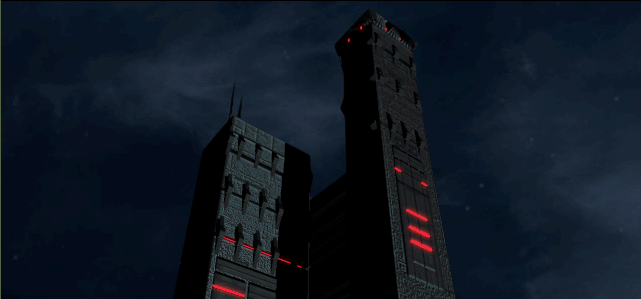 The dark night appears
By Alex Foreman
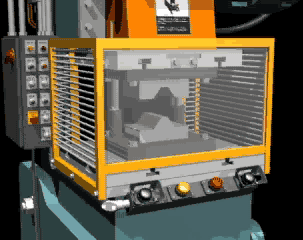 The machine
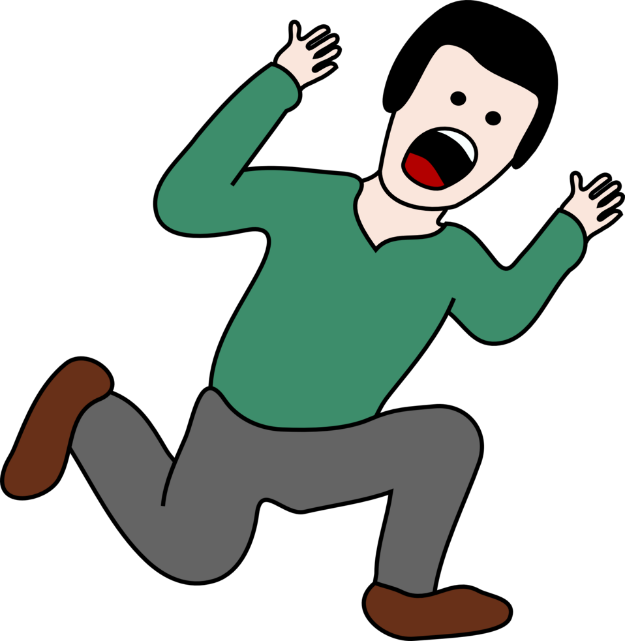 Some body is stuck in the machine some body is coming into his lab he freaks out some body is coming.
Find the key
hide
Part 1
HE FINDS THE KEY HE HAS SECONDS LEVED!!! WHAT SHOULD HE DO NOW.

Open the machine  
Nocking him out
Part 2
You nock him out and he only has a minute until  he is awake

Run and save his live 
Open and run
Part 3
He opens the machine the guy walks he kills you 
     you lose good luck next lime
Part 3
You win ooh wait no more are coming 

Jump out the window 
 hide in the basement